Gereedschapskist vlakke meetkunde
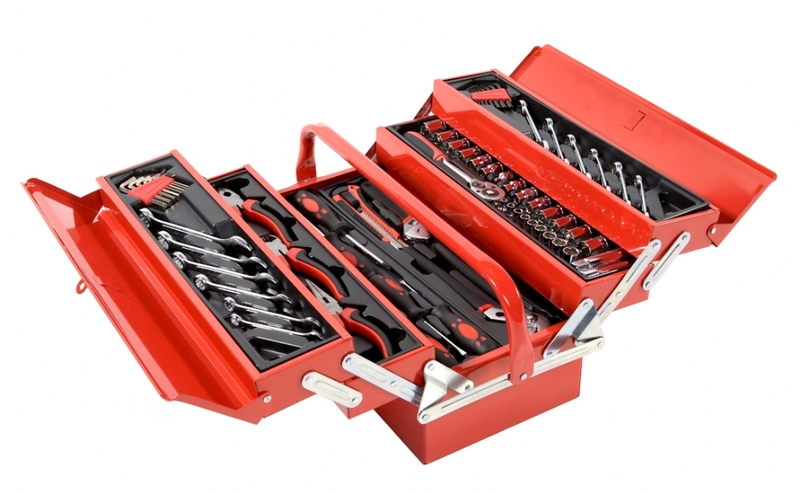 Hoe kunnen we aantonen dat een parallellogram een vierkant is?
Door aan te tonen dat:
twee opeenvolgende hoeken gelijk zijn
twee opeenvolgende zijden gelijk zijn
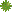 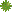 Hoe kunnen we aantonen dat een parallellogram een vierkant is?
Twee opeenvolgende hoeken zijn gelijk
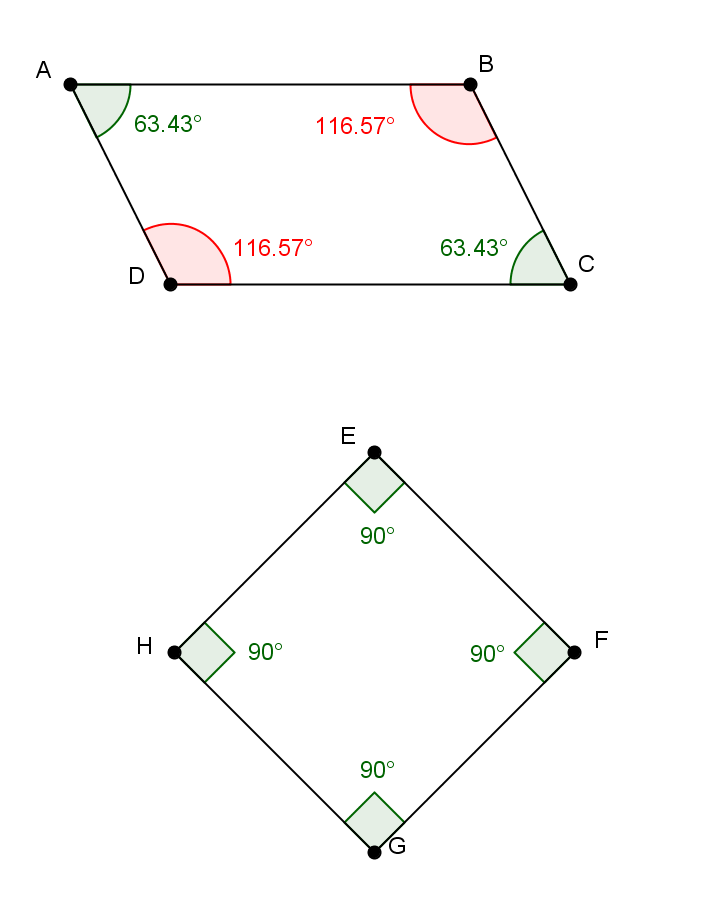 Een vierkant is een vierhoek met vier rechte hoeken.
Hoek 1 = hoek 2
Hoek 2 = hoek 3
Hoek 3 = hoek 4
Hoek 4 = hoek 1

=> Alle hoeken gelijk, allemaal 90°  (som 360°)
De volgende voorwaarde moet ook gelden!
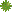 Twee opeenvolgende zijden zijn gelijk
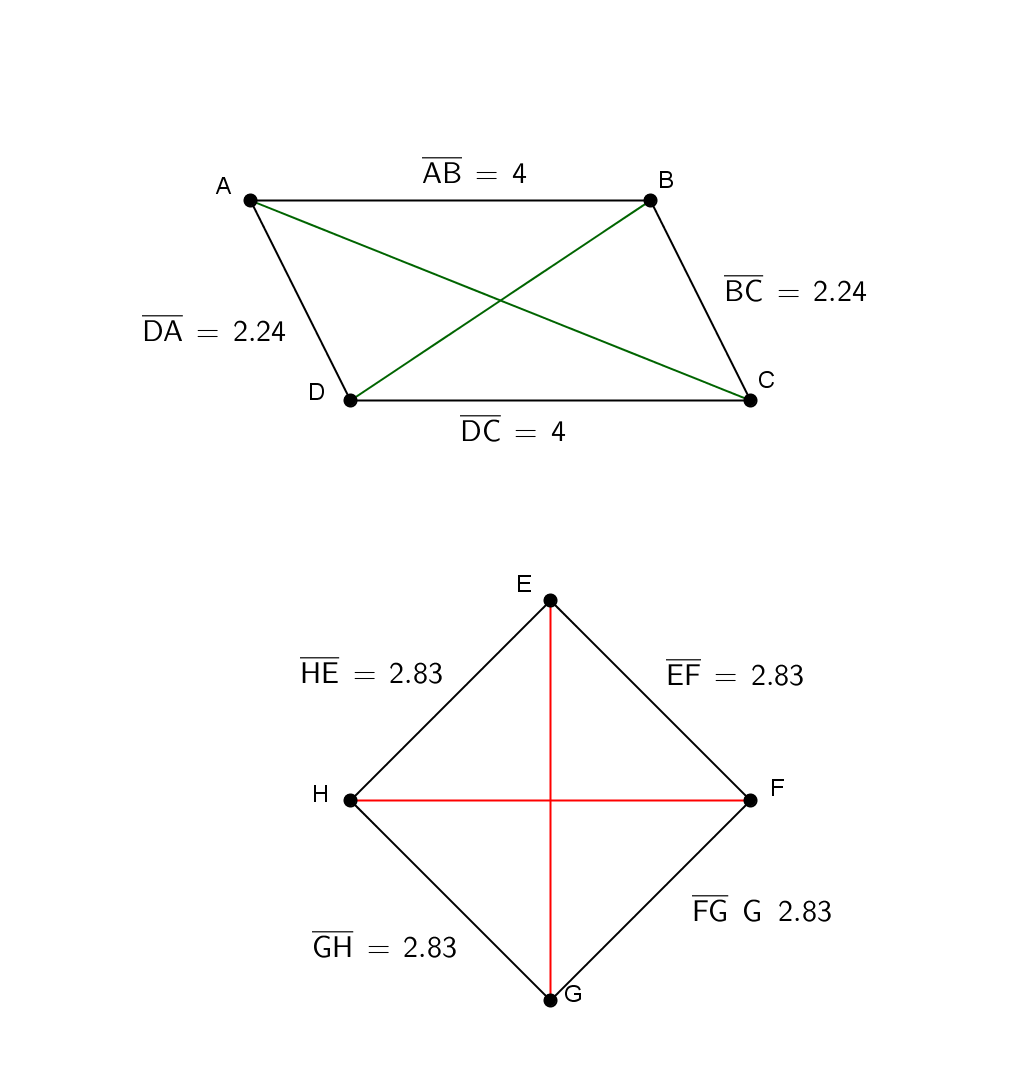 Een vierkant is een vierhoek met vier even lange zijden.
Zijde 1 = zijde 2
Zijde 2 = zijde 3
Zijde 3 = zijde 4
Zijde 4 = zijde 1

=> Alle zijden zijn even lang
De vorige voorwaarde moet ook gelden!
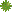